1.8.3  Radiative Stopping Power
The rate of bremsstrahlung production by light charged particles (electrons and positrons) traveling through an absorber is expressed by the mass radiative stopping power Srad (in MeV · cm2/g) which is given as follows:

Srad = NaσradEi                                                                         (1.38)
where
Na is the number of atoms per unit mass: Na = N/m = NA/A,
σrad is the total cross section for bremsstrahlung production given for various energy ranges,
Ei is the initial total energy of the light charged particle, i.e., Ei = EKi + mec2,
EKi is the initial kinetic energy of the light charged particle.
Inserting σrad for non-relativistic particles from Table 1.1 into (1.38) we obtain the following expression for Srad:
1.6.4  Total Mass Stopping Power
Generally, the total mass stopping power Stot of charged particles is given by the sum of two components: the radiative stopping power Srad and the collision stopping power Scol, i.e.,      
               Stot = Srad + Scol                         (1.40)
 For heavy charged particles the radiative stopping power is negligible (Srad ≈ 0), thus Stot = Scol
For light charged particles both components contribute to the total stopping power. Within a broad range of kinetic energies below 10 MeV collision (ionizational) losses are dominant (Scol > Srad); however, the situation is reversed at high kinetic energies where 
                             Srad > Scol
1.9       Range of charged particle in the matter
1.41
i
Ti : initial total energy of charged particle
Range of charged particle in the matter
1.42
1.43
For a mixture,
total mass of a mixture is the sum of the mass of each component
Note: The sum of all mass fractions is equal to unity.
1.9.1    Range of alpha particle
1.41
Example: Compute the range of 4 Mev alpha particle in air and tissues.
1.9.2   Range of Protons
(1.44)
1.7.3    Range of light charged particle (Electron)
Fortunately enough, the range of electrons in any material can be fairly accurately determined from the following simple formulae given by Katz and Penfold:
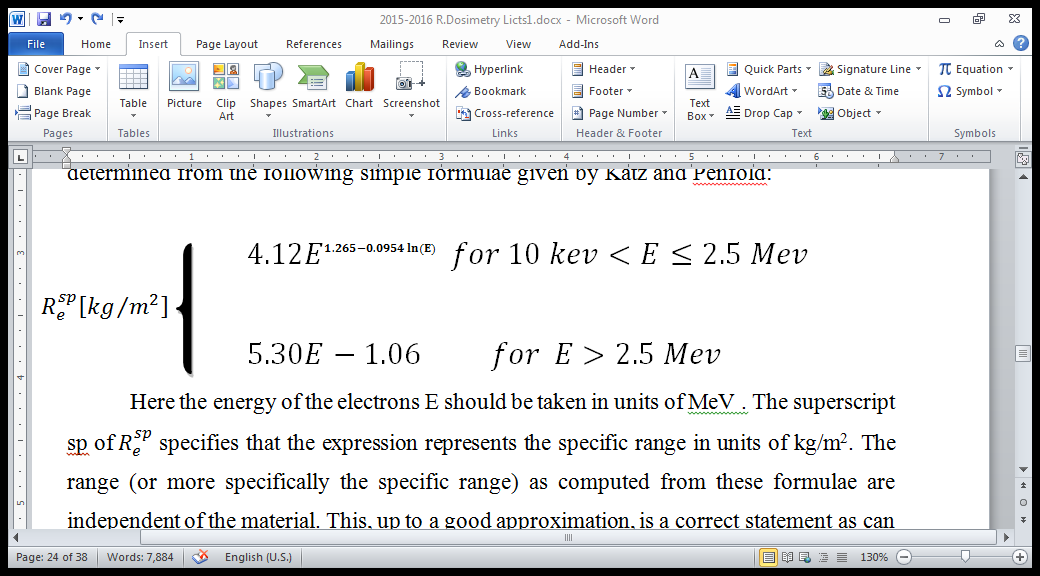 (1.46)
(1.46)
(1.47)
1.10 Interaction of Photon with matter
Photons are indirectly ionizing radiation and they deposit energy in the absorbing medium through a two-step process: 
(1) energy transfer to an energetic light charged particle (electron or positron) 
(2) energy deposition in medium by the charged particle.
[Speaker Notes: The probability of a particular interaction to occur depends on the photon energy as well as on the density and atomic number of the absorber, and is generally expressed in the form of an interaction cross section.]
General Aspects of Photon Interactions with Absorbers
In penetrating an absorbing medium, photons may experience various interactions with the atoms of the medium. These interactions with atoms may involve either the nuclei of the absorbing medium or the orbital electrons of the absorbing medium.
General Aspects of Photon Interactions with Absorbers
The interactions with nuclei may be direct photon-nucleus interactions (photodisintegration) or interactions between the photon and the electrostatic field of the nucleus (pair production).
General Aspects of Photon Interactions with Absorbers
The photon-orbital electron interactions are characterized as interactions between the photon and either
 (i) a loosely bound electron (Thomson scattering, Compton effect, triplet production)
 (ii) a tightly bound electron (photoelectric effect).
A loosely bound electron is an electron whose binding energy EB is small
The photon fate after the interaction with an atom is concerned there are two possible outcomes:
1. Photon disappears (i.e., is absorbed completely) and all of its energy is transferred to light charged particles (electrons and positrons).
2. Photon is scattered and two outcomes are possible:
a) The resulting photon has the same energy as the incident photon and no light charged particle is released in the interaction.
b) The resulting scattered photon has a lower energy than the incident photon and the energy excess is transferred to a light charged particle (electron).
The light charged particles produced in the absorbing medium through photon interactions will:
1. either deposit their energy to the medium through Coulomb interactions with orbital electrons of the absorbing medium (collision loss also referred to as ionization loss),
2. or radiate their kinetic energy away through Coulomb interactions with the nuclei of the absorbing medium (radiative loss),
Compton Scattering (Compton Effect)
the Compton effect an assumption is made that the photon interacts with a free and stationary electron. A photon, referred to as scattered photon with energy     that is smaller than the incident photon energy hν, is produced and an electron, referred to as the Compton (recoil) electron, is ejected from the atom with kinetic energy EK.
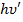 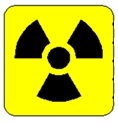 Compton effect
Scatter photon (λ́)
λ́
Eᴕ ( λ ) < 1 MeV
Eᴕ ( λ ) < 1 MeV
θ
λ
Ejected compton 
recoil electron
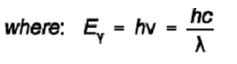 Figure (2.4)
5
[Speaker Notes: the Compton Effect is the collision between a photon and a free or loosely
bound electron.  The energy of the photon is shared between the Compton scattered
photon and the recoiling Compton electron. 

The ejected electron will loose energy in reaction with other atom]
Thus the energy of the Compton scattered photon and recoil electron respectively are :
H.W
   A photon incident on an atom scatters off at an angle of (550) with an energy of 150 keV . Determine the initial energy of the photon , the energy of the scattered electron and the angle of the scattered electron.
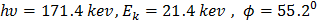 Photoelectric Effect
It is an interaction between a photon and a tightly bound orbital electron of an absorber atom.
In the interaction the photon is absorbed completely and the orbital electron is ejected with kinetic energy EK
The ejected orbital electron is referred to as a photoelectron.
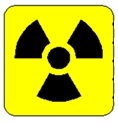 2.2.1- Photoelectric effect
Increasing the radiation intensity
ᴕ
ᴕ
Eᴕ ˂ Eb
Eᴕ ˃ Eb
No electron ejected
Ee- = Eᴕ- Eb
Matter
Atom
Figure(2.3)
Electron
4
Photoelectric effect
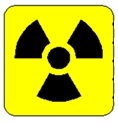 Incident photon
  Eᴕ < 0.4 MeV
Incident photon
Photoelectron
Ee-= Eᴕ – E1
Photoelectric effect photon completely disappears.
X-ray
Auger electron
The photoelectron appears with an energy given by:
E1
Ee- = Eᴕ – Eb
E2
E3
Figure(2.2)
3
[Speaker Notes: Inner shell filled by outer shell electron and radiation emission

In the photoelectric absorption process, a photon undergoes an interaction with an atom and the photon completely disappears. The energy of the photon is used to increase the energy of one of the electrons in the atom. This electrectron. If the en on can either be raised to a higher level within the atom or can become a free photoelergy of gamma rays is sufﬁciently large, the electron most likely to intervene in the photoelectric effect is the most tightly bound or K-shell electron. The photoelectron then appears with an energy given by

The g ray gives all its energy to an outer atomic electron


In this equation, ‘E binding’ represents the binding energy of the electron. In addition
to a photoelectron, the interaction also creates a vacancy in one of the energy levels
of the atom. This vacancy is quickly ﬁlled through rearrangement of the electrons;
the excess energy being emitted as one or more X-rays. These X-rays are usually
absorbed close to the original site of the interaction through photoelectric absorption
involving less tightly bound electrons. Sometimes the excess energy is dissipated as
an Auger electron instead of X-rays. In the Auger process, an electron from the
outer shell falls into the deep vacancy, and another electron from the outer shell is
expelled from the atom and takes up the excess energy.    Ref. Sadsad barzan

This empty spot in the electron shell is quickly ﬁlled by electron rearrangement.]
Because of the relatively large nuclear mass, the atomic recoil energy is exceedingly small and may be neglected
The kinetic energy EK of the ejected photoelectron then equals the incident photon energy hν less the binding energy EB of the orbital electron, i.e.,
EK = hν − EB .
When the photon energy hν exceeds the K-shell binding energy EB(K) of the absorber, i.e., hν > EB(K), about 80% of all photoelectric absorptions occur with the K-shell electrons of the absorber.
The energy uptake by the photoelectron may be insufficient to bring about its ejection from the atom (ionization), but may be sufficient to raise it to a higher orbit (excitation).

The vacancy that results from the emission of the photoelectron will be filled by a higher shell electron and the transition energy will be emitted either as a characteristic (fluorescent) photon or as an Auger electron
Pair Production
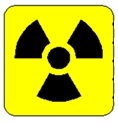 2.2.3- Pair production
Eᴕ ≥ 1.022MeV
Electron
0.511 MeV 
annihilation photons
positron
Free electron
0.511 MeV 
annihilation photons
Figure (2.6)
6
Example. A gamma ray of 2.75 MeV from 24Na undergoes pair production in a lead shield 207Pb. How much kinetic energy is shared by the two electron masses and how is it distributed among them?
Solution.
     The kinetic energy to be shared is 2.75 – 1.022 MeV = 1.728 MeV. If the energy were equally shared both the positron and negatron would each possess 0.864 MeV, but the positron energy should be 0.864 MeV + 0.0075Z = 0.8+(0.0075x82) Mev=1.479 MeV. The negatron energy is:
1.728 – 1.479 = 0.249 MeV.
Passage of Photons through Matter
In radiation measurements, a photon beam is relatively easier to handle as compared to a beam of massive particles.
a photon that has not interacted with any other particle does not loose energy and remains a part of the beam

This means that the energy of all non-interacting photons in a beam remains constant as the beam passes through the material

However the intensity of the beam decreases as it traverses the material due to loss of interacting photons
It has been found that at any point in a material, the decrease in intensity of a photon beam per unit length of the material depends on the intensity at that point, that is
μt is the total linear attenuation coefficient
It depends on the type of material and the photon energy.
Integrating the above equation gives


where I0 is the intensity of the photon beam just before it enters the material and 

 I is its intensity at a depth x
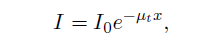 mean free path λm and half-thickness x1/2 have been defined for photon beam attenuation in materials.
The total linear attenuation coefficient in the above relations determines how quickly or slowly a certain photon beam will attenuate while passing through a material
It is a function not only of the photon energy but also of the type and density of the material

Its dependence of these three parameters is actually a problem for tabulation and therefore instead of the total linear attenuation coefficient a related quantity, the mass attenuation coefficient, defined by 


μt and μm are generally quoted in literature in units of cm−1 and cm2/g respectively
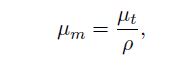 Just like the mean free path, we can also define the specific mean free path using the mass attenuation coefficient as
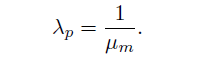 Measuring Attenuation Coefficient
Example:
Determine the thickness of lead needed to block 17.4 keV x-rays by a factor of 104. The density and mass attenuation coefficient lead are 11.3 g.cm−3 and 122.8 cm2/g.
Hence, to determine the linear attenuation coefficient we just need to measure the incoming and the outgoing intensities of a photon beam that passes through a slab of thickness d of the material.
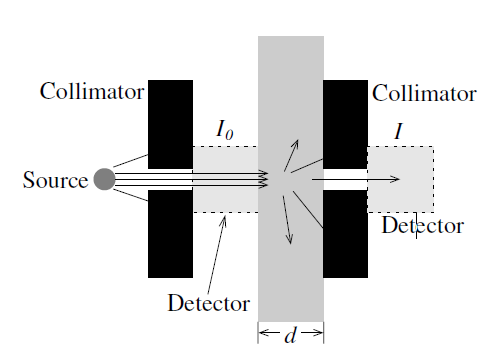 Mixtures and Compounds
The attenuation coefficient of a compound or mixture at a certain energy can be obtained by simply taking the weighted mean of its individual components according to
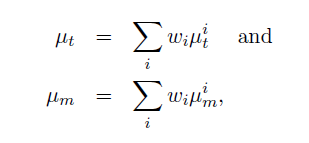 Example:
Estimate the specific mean free path of 150 keV x-ray photons traveling in ordinary water kept under normal atmospheric conditions. The total mass absorption coefficients of hydrogen and oxygen are 0.2651 cm2/g and 0.1361 cm2/g respectively.